МИНИСТЕРСТВО ФИНАНСОВ РЕСПУБЛИКИ МОЛДОВА
Государственное Казначейство
Управление ликвидностью
Кишинёв, октябрь 2017 год
Законодательная база
Закон о публичных финансах и бюджетно-налоговой ответственности №181 от 25 июля 2014 года, ст.64  
В течение 30 дней после принятия ежегодных бюджетных законов администраторы бюджетов разрабатывают  прогнозы ликвидности соответствующих бюджетов на год с помесячным распределением.
Целью прогноза является обеспечение эффективного управления ликвидностью государственного бюджета и местных бюджетов.
Нормативная база
До 2017 года
Методологические нормы о кассовом исполнении бюджетов, составляющих национальный публичный бюджет – общие положения об управлении ликвидностью
Утверждение министром финансов
Утверждение министром финансов
Прогноз ликвидности государственного бюджета (годовой, месячный)
Прогноз ликвидности государственного бюджета (годовой, месячный)
Утверждение министром финансов
Распределение остатка средств государственного бюджета (ежедневно)
Начиная с 2017 года
Методологические нормы о кассовом исполнении бюджетов, составляющих национальный публичный  бюджет – общие положения об управлении ликвидностью
Положение об управлении ликвидностью государственного бюджета, приказ министра финансов
 № 3 от 9.01.2017
Распределение остатка средств государственного бюджета (ежедневно)
Утверждение директором Государственного Казначейства
Нормативная база
Положение об управлении ликвидностью государственного бюджета
типы прогнозов
Распределение остатка средств государственного бюджета.
прогнозирование источников финансирования бюджетного баланса
содержание прогнозов
ПОЛОЖЕНИЯ
детальная разработка прогнозов по доходам, расходам
актуализация / изменение прогнозов
прогнозирование перечислений из государственного бюджета Бюджету государственного социального страхования, ФОМС,  ЛБ и  ДФ
прогнозирование приоритетных расходов
Участники процесса прогнозирования
1. Государственное казначейство
9.Другие органы центрального и местного публичного управления
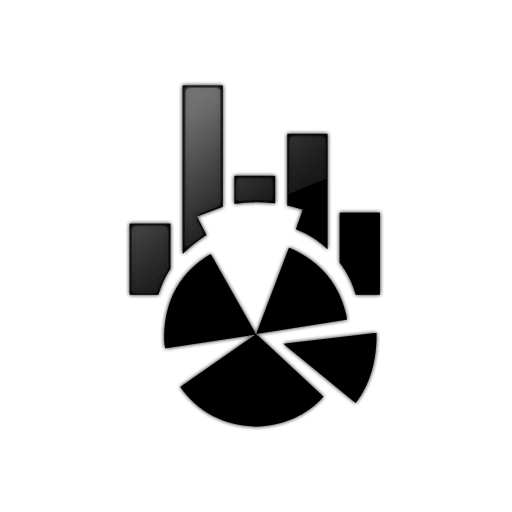 2. Управление синтеза бюджета
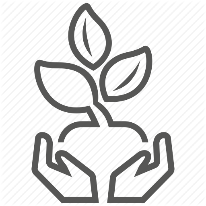 8.Министерство сельского хозяйства, регионального развития и окружающей среды
3. Управление государственного долга
7.Министерство экономики и инфраструктуры
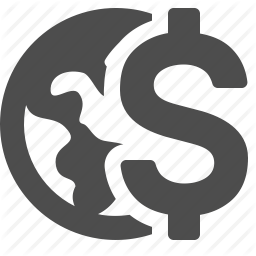 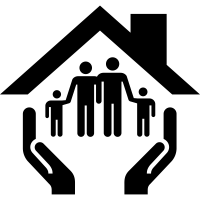 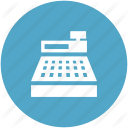 4.Государственная налоговая служба
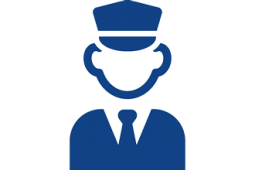 6.Национальная касса социального страхования
5.Таможенная служба
Прогнозирование ликвидности
1.Администраторы доходов – прогноз доходов
3. Остатки на счетах ЕКС
2.Бюджетные годовые лимиты
Прогноз ликвидности 
(ежегодный, ежемесячный)
Прогноз поступлений и выплат
4.Статистические данные и нормативная база
5.Национальная касса социального страхования
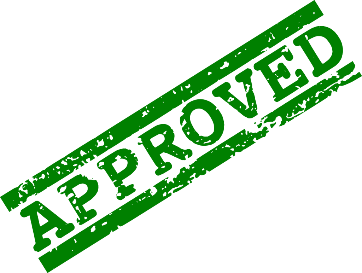 8. Государственный долг
6.Министерство экономики и инфраструктуры
7.Министерство сельского хозяйства, регионального развития и окружающей среды
Приоритеты при прогнозировании
В первую очередь обеспечивается прогнозирование платежей, предусмотренных ст. 67 Закона о публичных финансах и налогово-бюджетной ответственности № 181 от 25.07.2017, в следующем порядке:

выполнение обязательств по обслуживанию государственного долга / долга АТЕ;
расходы на персонал, на выплату стипендий, пособий, компенсаций, социальных выплат и социальной помощи;
расходы на обязательное медицинское страхование для лиц, застрахованных Правительством;
расходы на теплоэнергетические ресурсы;
расходы из чрезвычайных фондов.
Структура прогнозов
Годовой прогноз
Глава I: Доходы
Глава II: Расходы
Глава III: Бюджетное сальдо 
Глава IV: Источники финансирования
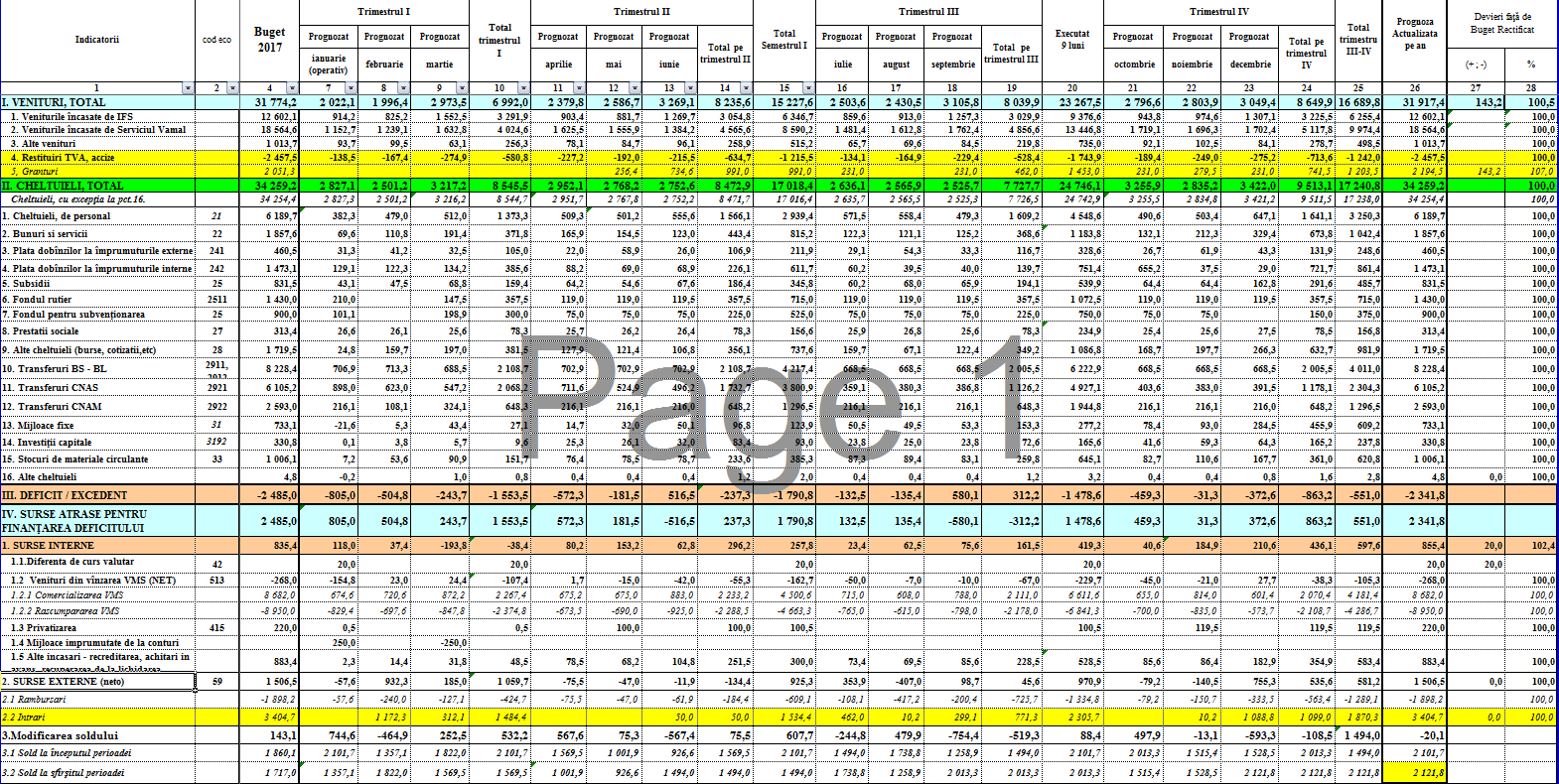 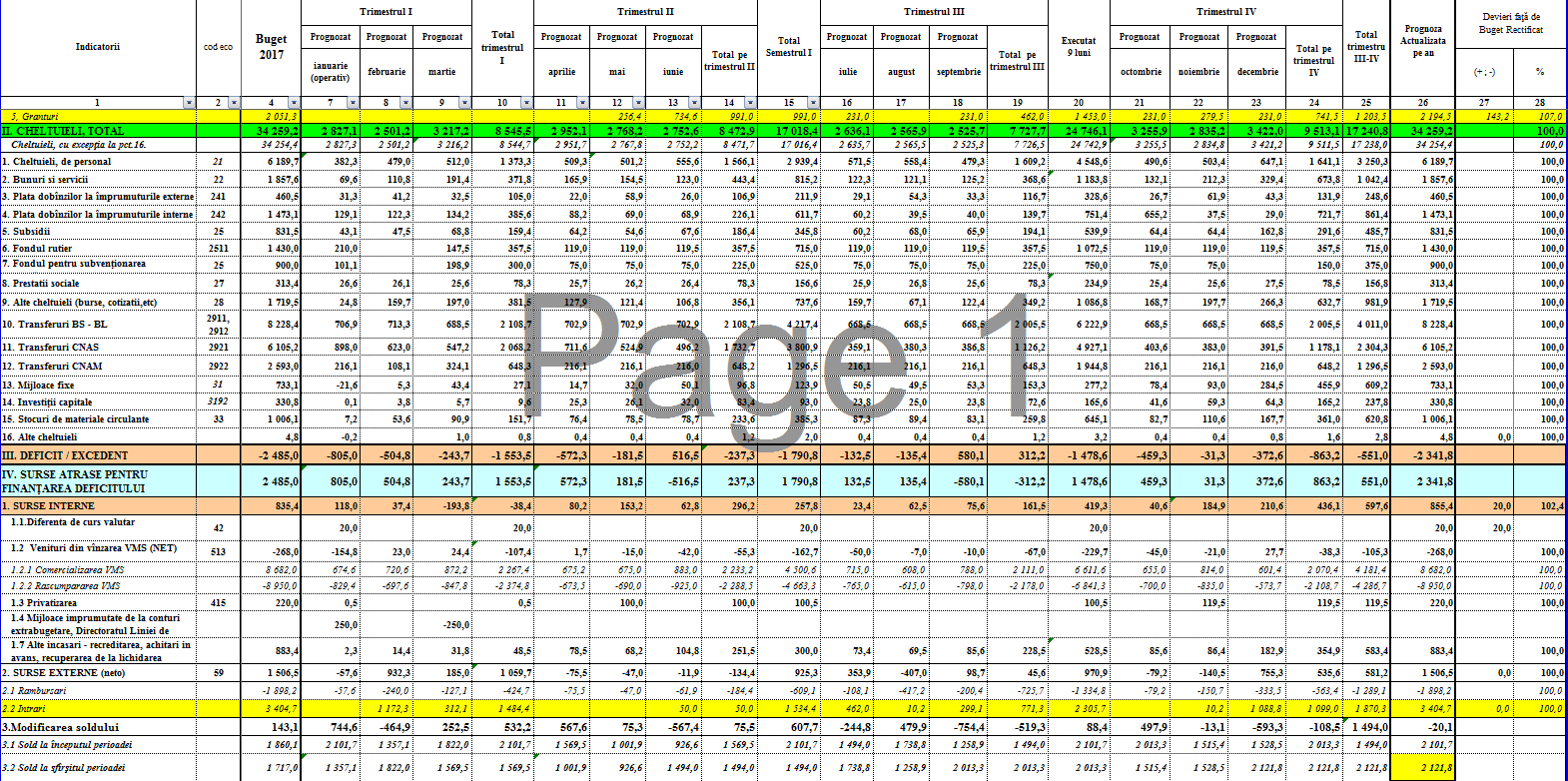 Структура прогнозов
Месячный прогноз
Глава I: Поступления
Глава II : Выплаты
Глава III: Бюджетное сальдо 
Глава IV: Внутренние источники
Глава V: Внешние источники
Глава VI: Изменение сальдо
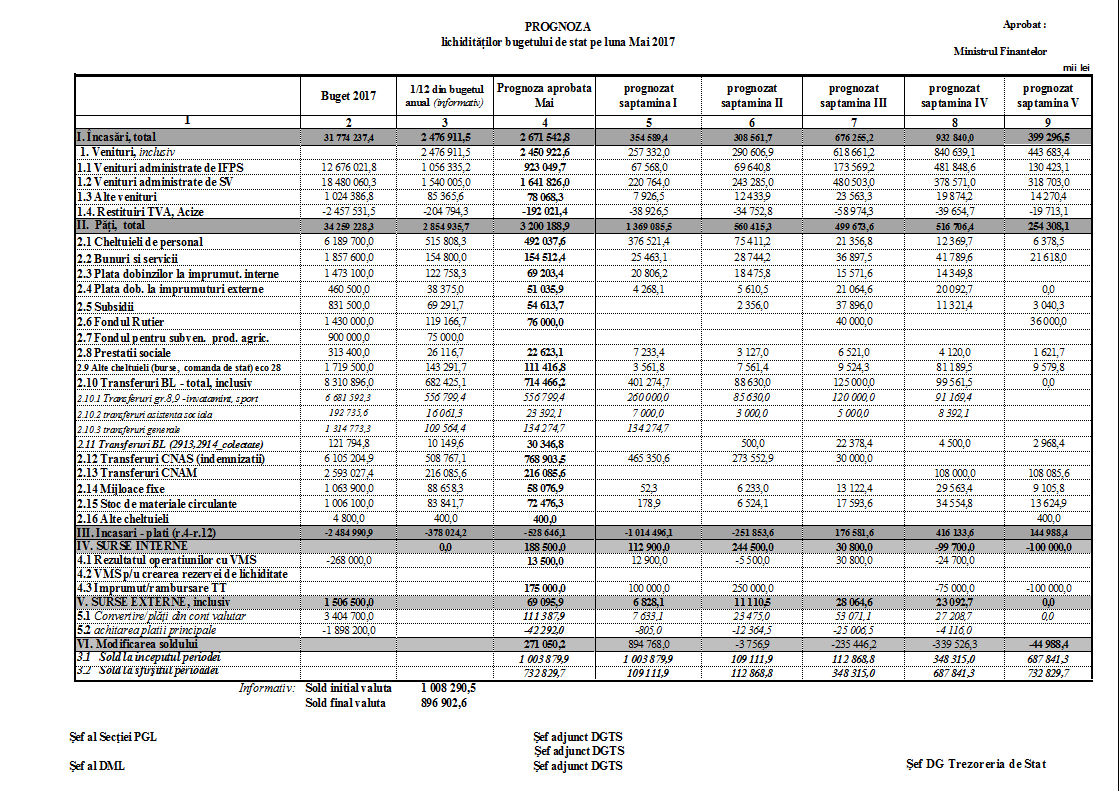 Накопление остатка на конец месяца
Обслуживание государственного долга и другие приоритетные выплаты
50 млн. леев
(2,8 млн. $)
01
02
Перечисления Бюджету Государственного Социального Страхования
05
300 млн. леев
(17 млн. $)
Перечисления МБ
800 млн. леев
(44 млн. $ )
200 млн. леев
     (11 млн. $)
Выплаты заработной платы.
250 млн. леев
     (14 млн. $)
03
50 млн. леев
(2,8 млн. $)
04
Перечисления ФОМС
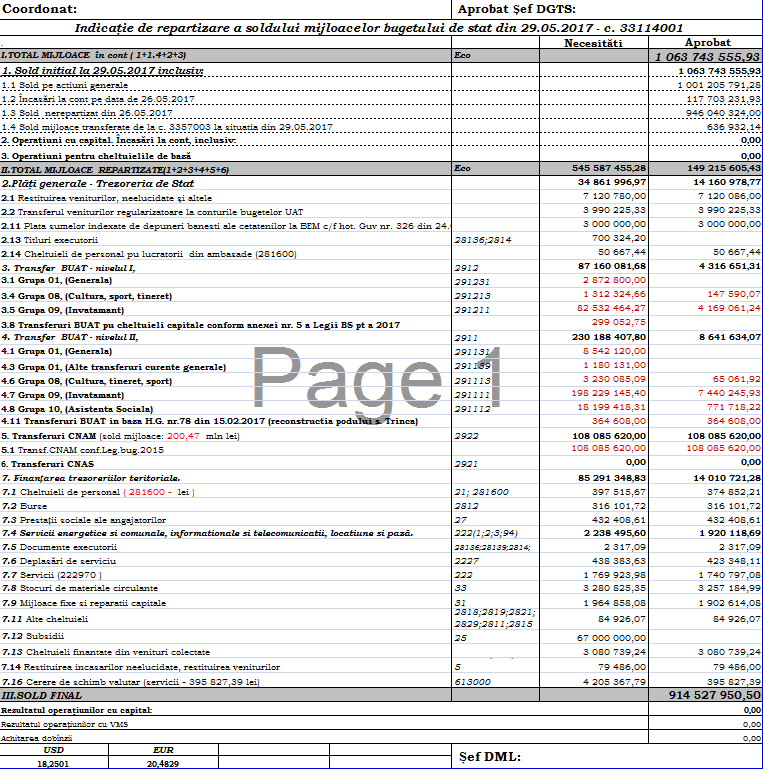 Осуществление трансфертов из государственного бюджета местным бюджетам
ежемесячно в соответствии с положениями Закона о государственном бюджете – 1/10 из годовой суммы в течение первых 6 месяцев и 1/15 последующие 6 месяцев.



ежемесячно согласно прогнозам и на основании платежных документов, включенных в информационную систему Министерства финансов, с маркировкой по группам (по функциональной классификации):
 Образование – NV
Культура, молодежь и спорт  – SP
Социальная помощь – AS
Дорожный фонд - FD
Трансферты общего назначения:
Трансферты специального назначения:
[Speaker Notes: Маркировка переводов позволяет отслеживать балансы фондов ЛБ по группам для сопоставления с потребностями их финансирования и осуществлять переводы из ГБ в объеме, необходимом для покрытия потребностей]
Планы на будущее
Планируем внедрить
Автоматизация процесса прогнозирования
График платежей 
(контракты  гос. закупок)
Сбор прогнозов от центральных органов управления (министерства, агентства)
Спасибо за внимание!
Пожалуйста, Ваши вопросы!